University of St Andrews Students’ Association
SRC Societies Committee

The University of St Andrews Students’ Association is a registered charity (No. SC019883)
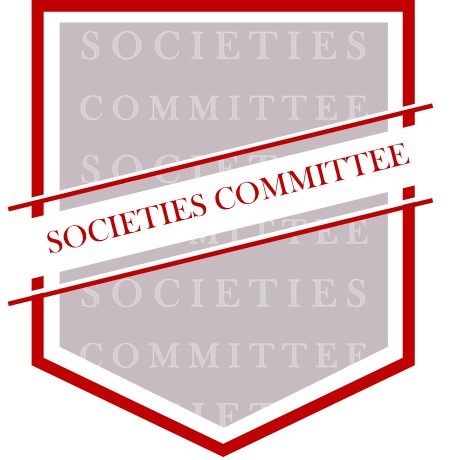 Society President’s Training
2022 - 2023
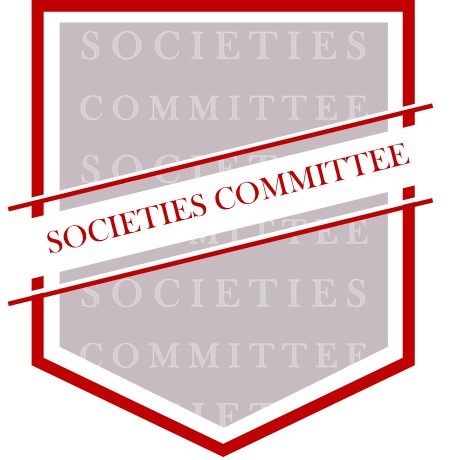 Introduction
How do you become an affiliated society?
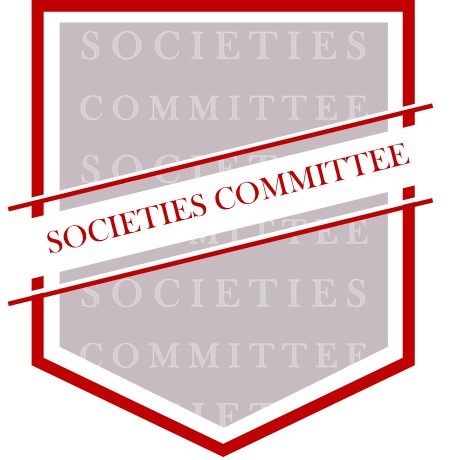 List of 15 paid members
Constitution
General Risk Assessment (GRA)
Affiliation Agreement
What do you get as an affiliated society?
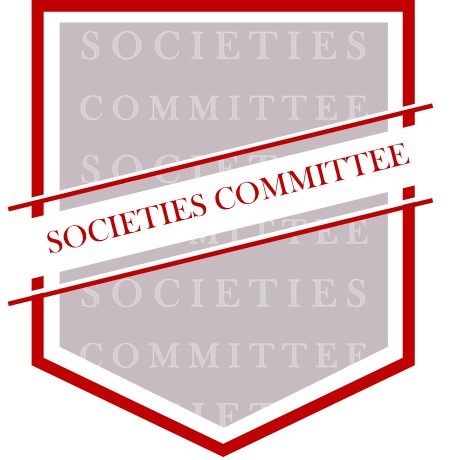 You have access to:

Free stall at the Freshers’ / Refreshers’ Fayre
Free room bookings in the Union
Funding from the Societies Committee
Support from the Students’ Association (financial, legal, advisory…)
Public Liability Insurance
Your own webpage, ability to email, add resources, members, tickets and events to yourunion.net

You are expected to:

Follow the Students’ Association Standing Orders
Open membership to all matriculated students
Send a society committee member to relevant trainings
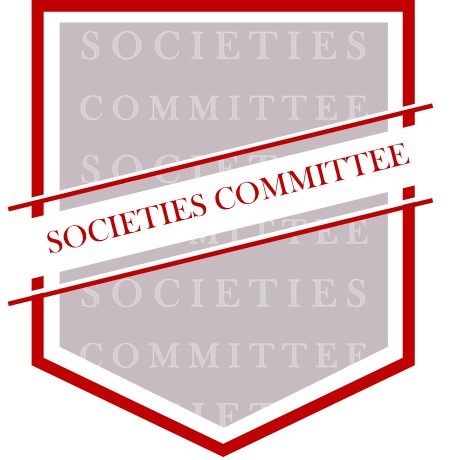 Governance
Constitution
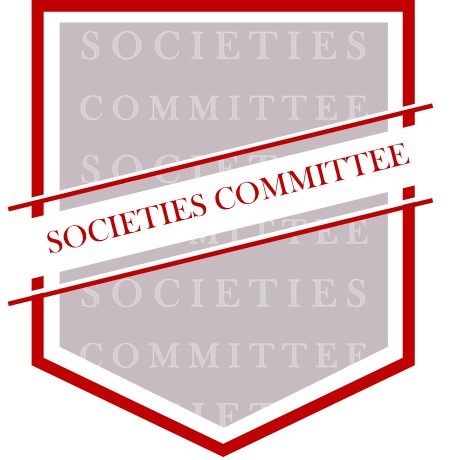 Dictate how your society runs.

Outline society’s main aims and activities.

List committee positions and responsibilities.

List of subcommittees / subgroups (including if they have separate bank account).
Membership
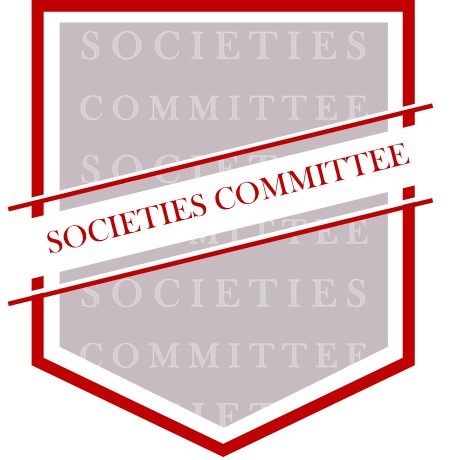 Ordinary Membership must be available for all matriculated students at the University.

You are responsible for keeping track of membership! This can also be done through purchasing membership on the Union's website.
Mailing Lists
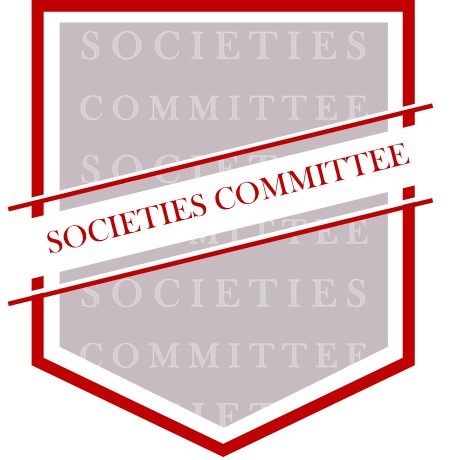 When a member first joins the mailing list, you must disclose how you intend to use and store their personal data.

Use the BCC option to send mailing lists.




Members must be able to opt-out of mailing lists. A statement must be written at the bottom of each email on how to unsubscribe.
You are receiving this email because you subscribed to the <society> mailing list. If you would no longer wish to receive these emails, you can unsubscribe here.
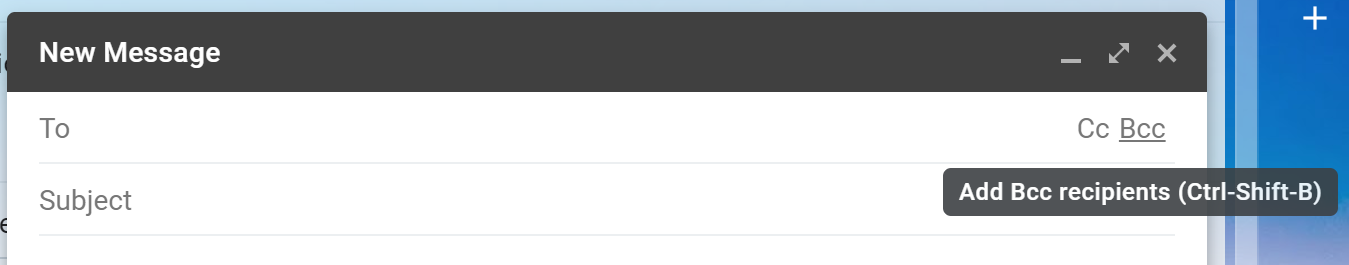 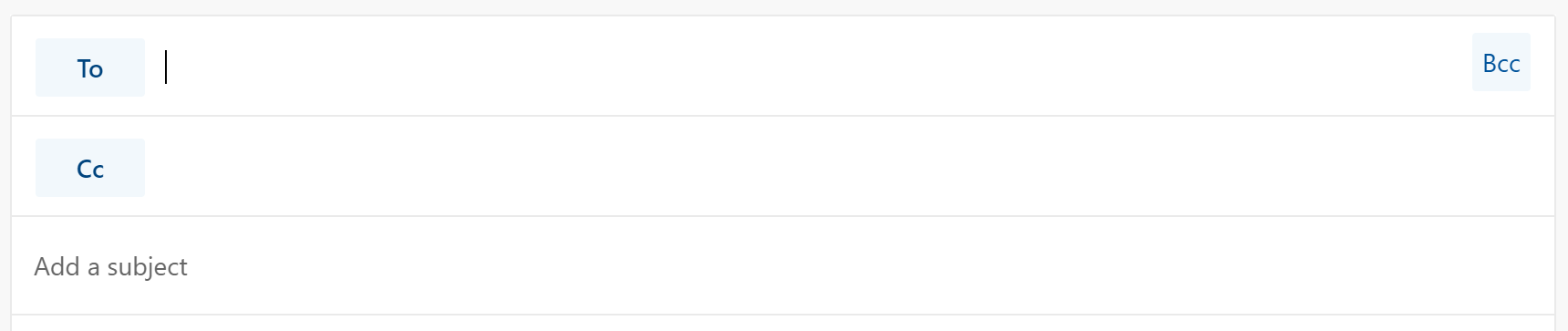 Alumni
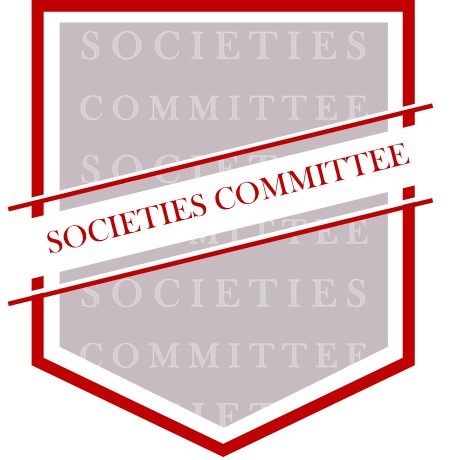 Alumni can provide support for the society.

Keep legacy membership lists.

Graduating students must consent to be added to alumni mailing lists.
Committee Meetings
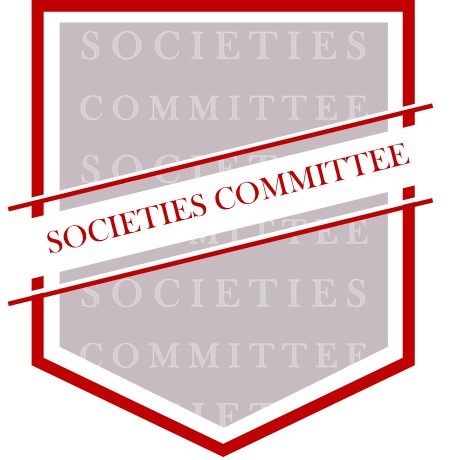 You must give at least 24 hours’ notice to committee members before holding a meeting.

The president does not have final say! You can vote on anything as a committee.
General Meetings
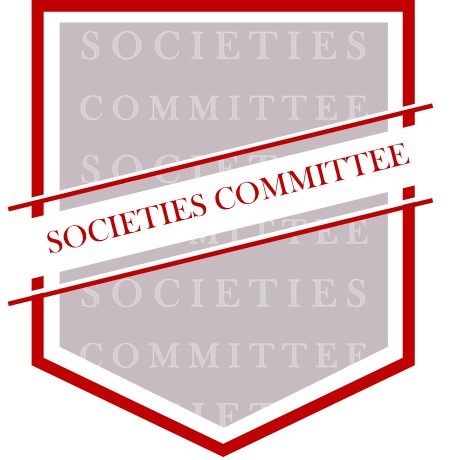 You must give 14 days’ notice of any General Meeting to your society members and to the Societies Committee.
Email socelect@

You must complete the AGM / EGM checklist, which will be emailed to you when you notify us.
Elections
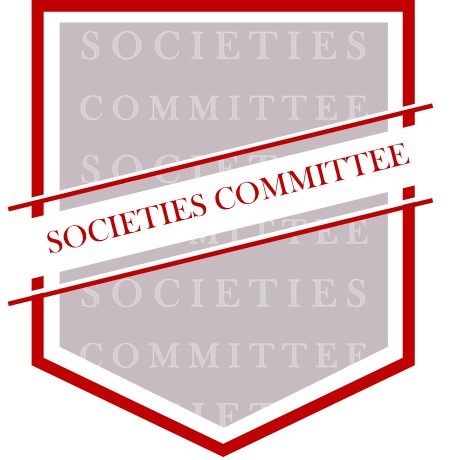 Elections are done by single transferable vote (STV), unless your constitution says otherwise.

Only members who have paid membership before notice was sent out can vote or stand for election.
Handovers
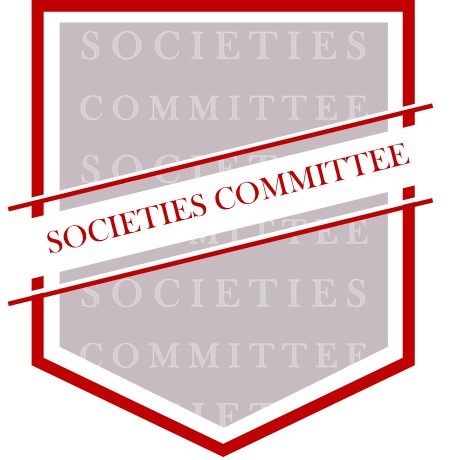 Talk to your predecessor!

If you’re a new society, turn to your neighbour and ask them for any tips / advice!

Try to keep a log of all the things you accomplished, how you accomplished them, and why it went well / poorly.
Disputes
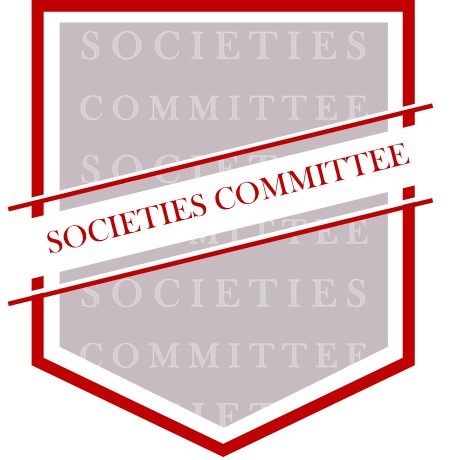 The Association can arbitrate disputes between members and a society committee or between two societies.

If you have a dispute with an external organisation or individual, come seek advice from the Director of Student Development and Activities and/or email dosda@.
Union Website
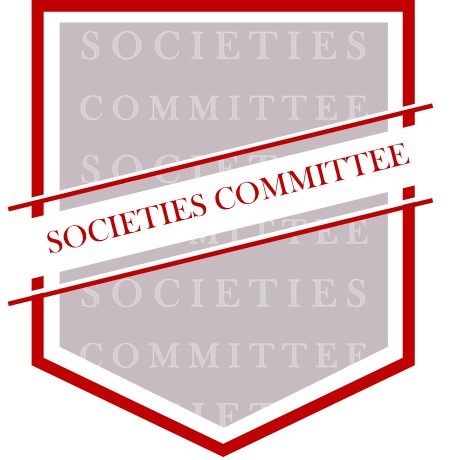 You must keep your society page up to date by:

Uploading your Constitution.

Adding society contact details (i.e. email & social media).

Make sure your committee is up-to-date (this will also give committee members editing rights). Email unionweb@ with any website questions.

Writing a brief description of your society.

*Did you know the societies a – z page is constantly in the top viewed page on yourunion.net? So, please make sure your page is up-to-date!
Union Website
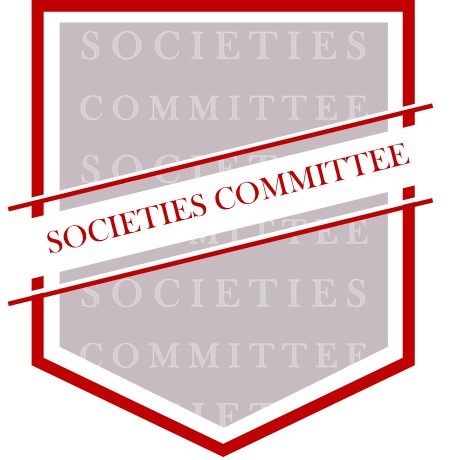 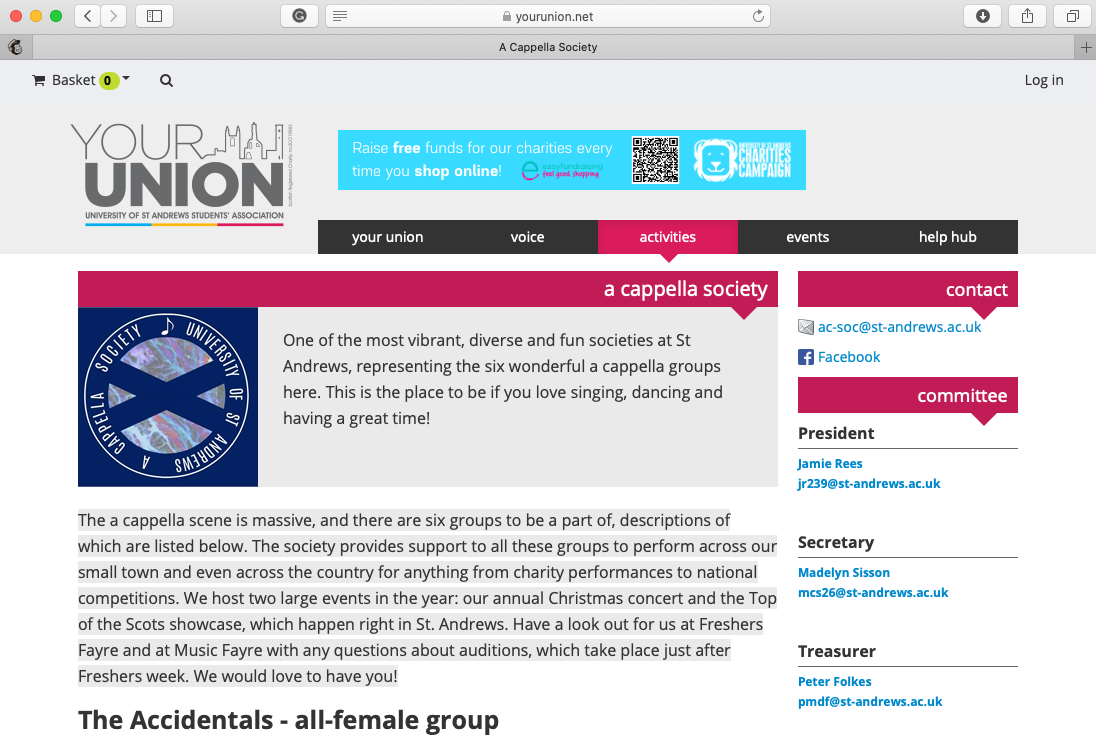 Typical society webpage. Find out more about editing your page by visiting
https://www.yourunion.net/activities/societies/manage/website/
Subcommittees
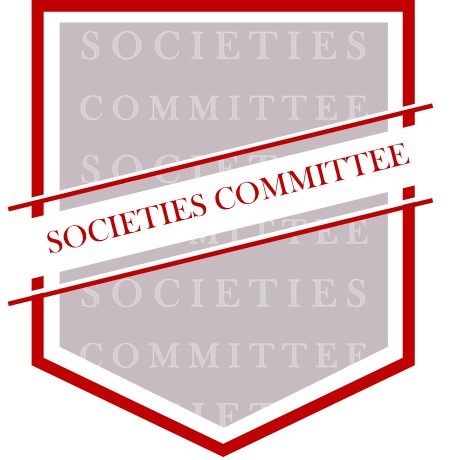 You must declare all positions within subcommittees to socs@ during the re-affiliation process

     You must also declare if your subcommittees have separate bank                        ….accounts to unionfinance@ and socs@
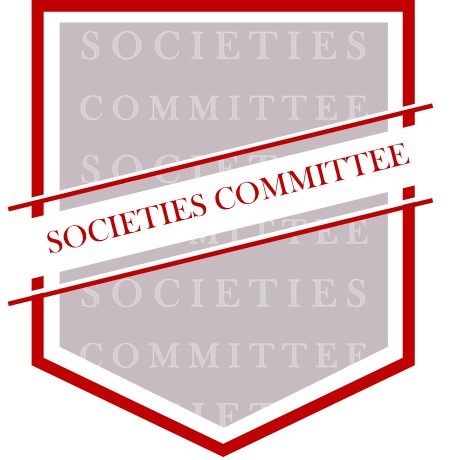 Finance
Banking
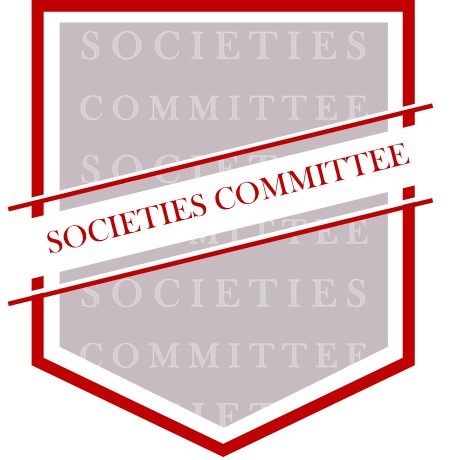 Remove old signatures and add newly elected officers as signatories!

You should have at least 4 signatories.
Jillian Cowan (Cash Office Management Accountant)
Dave Whitton (General Manager)
At least 2 of your committee members (usually President and Treasurer)

The mandate (bank form) needs to specify that at least 2 signatories are required for all expenditures.
Banking
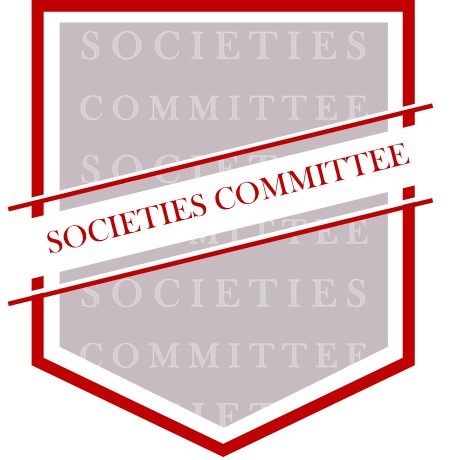 If your society has more than one bank account (including subgroups and subcommittees), you must declare them to the Societies Committee.
Email socs@.
Declare them in the re-affiliation form.
Budgeting
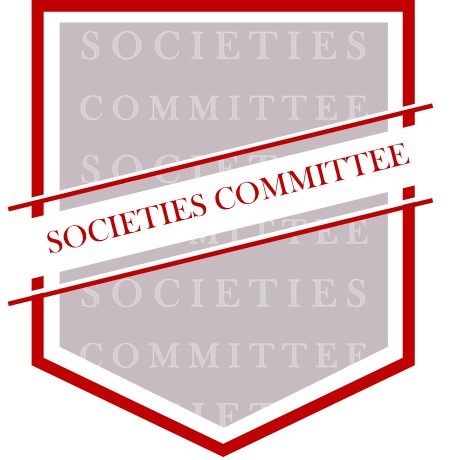 Aim for all your events to make a small surplus.

Always include a contingency!

Ensure VAT is included in price quotes.

Project income and expenditure based on previous similar events.

Don’t expect to be able to hold every event for free!
Annual Audit
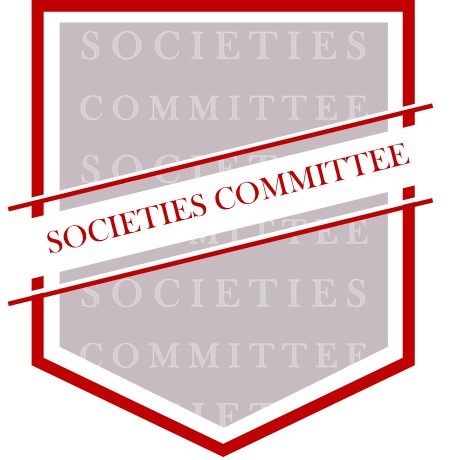 As part of the affiliation agreement, there will be one audit of financial records at the end of every academic year.

Bring in your books to audit to the Cash Office.

When handing in your books, please ensure your cash box is empty or has a maximum of £20 in it. This will need to be brought in to be checked along with your cash book, bank statements (last 7 years), cheque book, paying-in book, and catalogued receipts.
Funding
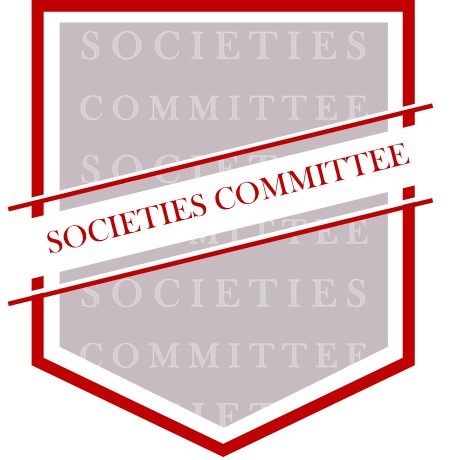 As an affiliated society, you can apply for grants from the Societies Committee.
Fill out a grant form and a risk assessment for the event.
Go to the Societies Committee Office Hours.
Email socgrant@ if you have any questions.
Bring receipts to the Cash Office to redeem your grant.
President or treasurer of the society must sign-off on grant receipt.

If you are hosting a careers-based or employability event, you can apply to the Employability Fund.
Charitable Donations
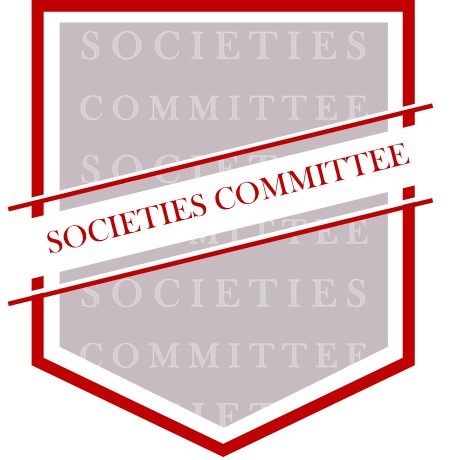 All charitable donations MUST go through the Cash Office!
The Cash Office is open Mon – Fri 9am – 5pm.

For Charitable Societies

If your event is raising awareness, then the Societies Committee can help fund your event.

If your event is aimed at raising funds / donations for charitable organisations, the Societies Committee has £3,000 ringfenced through the Societies Fund to help fund these events.
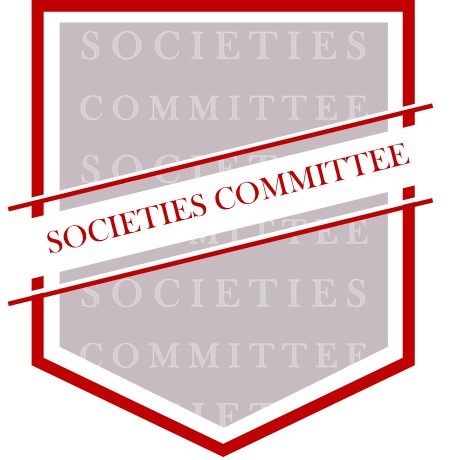 Events
Room Booking
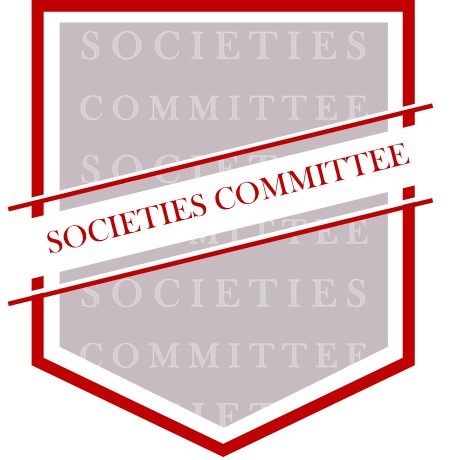 Email dosda@ to get access to the Union’s room booking system. Your society's President and Treasurer will be added in May, but if you wish to have access earlier, email dosda@.

Check the Resource Booker to see if the space you want is available.

You can book for free up to 6 hours per week, £5 for each additional hour afterwards.

You must fill out a Venue Booking Form to book a commercial venue (i.e. Sandy’s Bar, Beacon Bar, StAge, etc).
Additional Venues
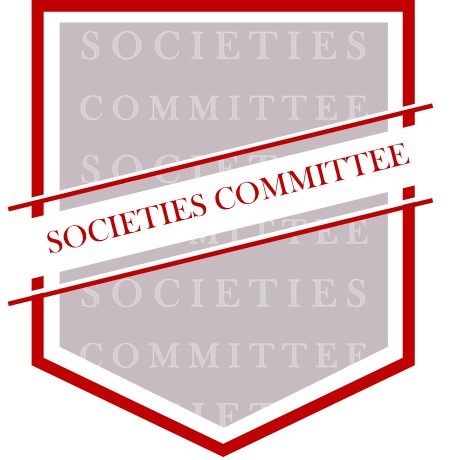 You can book university facilities as an affiliated society.
Please refer to union room booking guide.

You can use commercial venues, but be aware of terms and conditions such as minimum spend and hiring charges.
Public Liability Insurance
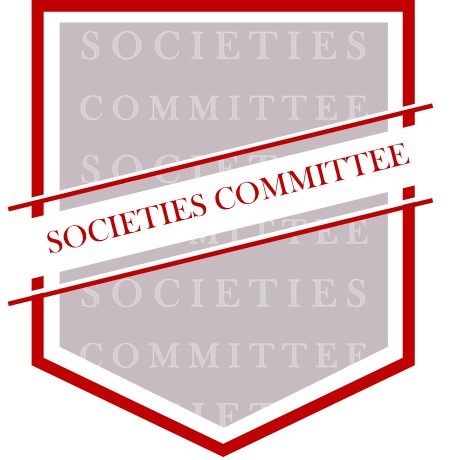 Public Liability Insurance is in place in the event that anything goes wrong.

However, your event may not insured if you fail to submit a detailed risk assessment!
Risk Assessments
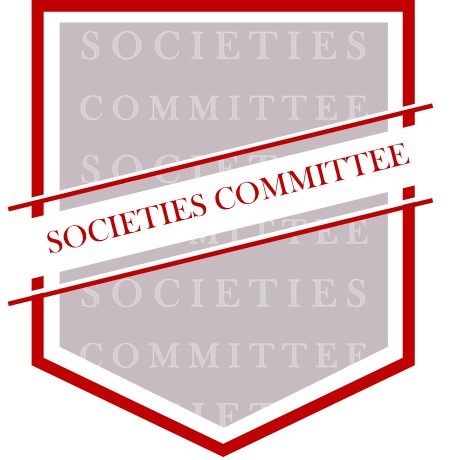 General Risk Assessments (GRA) are due with affiliation.
MUST cover all regular events for the society (including annual events).
Submit separate sheet of risk assessment for each regular event you host.

Supplemental Risk Assessments (SRA)
MUST be submitted at least 2 weeks before any events that have not been included in your GRA.

One of your jobs is to ensure, as far as is possible, that risks are identified and mitigated during all society undertakings.
Ents
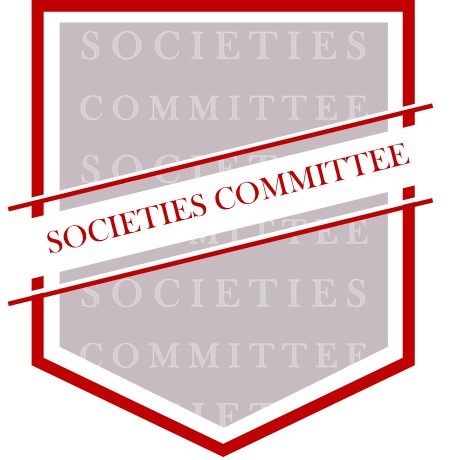 Student Volunteers

They cover all aspects of venue / event set-up.
Lighting, sound, projects, etc.

You must attend an Ents User Meeting at least 2 weeks before the event.
Wednesdays at 1pm in the Meeting Room.
Email ents@ with any questions.
Planning
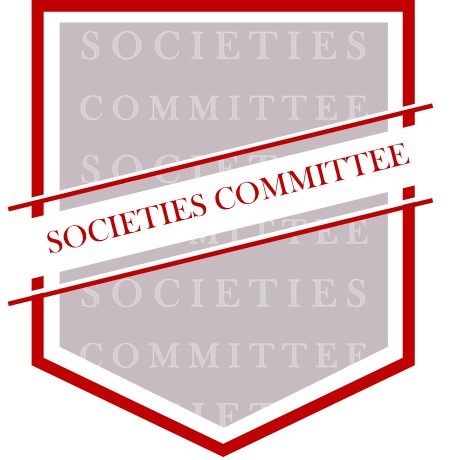 Check out the Union’s Events Guide.
yourunion.net/handbooks 



Any other questions about event planning, contact the Societies Committee.
Email socs@
CEED and Careers Centre
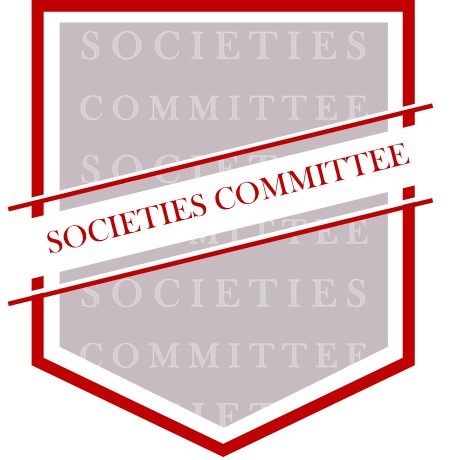 CEED
Develop skills through the Professional Skills Curriculum
Identify specific skills relevant for committee positions
Society Professional Skills Awards, worth £200

Careers Centre
Connect you with alumni speakers
Speak at careers related events
Assist in organising venues
Publicise events
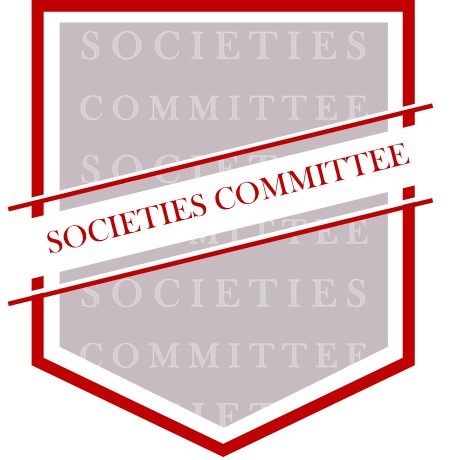 Marketing
Union Societies Calendar
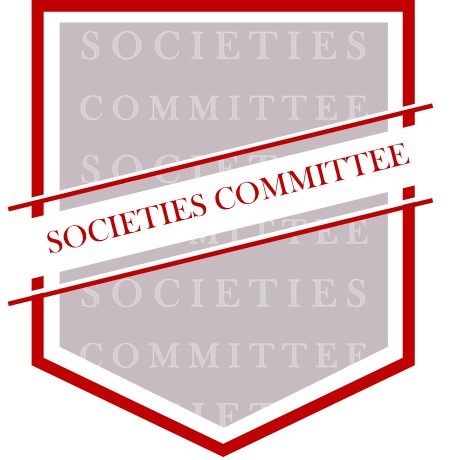 There are a number of resources available to help publicise and plan your events. Visit yourunion.net/handbooks for further information about:

Society and event promotion
Your website profile and online events calendar
Events planning
And more!

All societies have the ability to add events, free tickets, create polls and more via your societies webpage.
Design Team
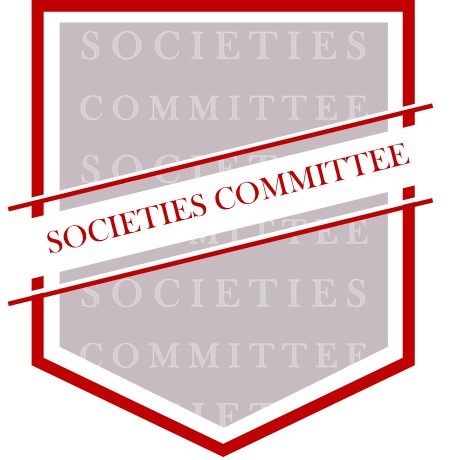 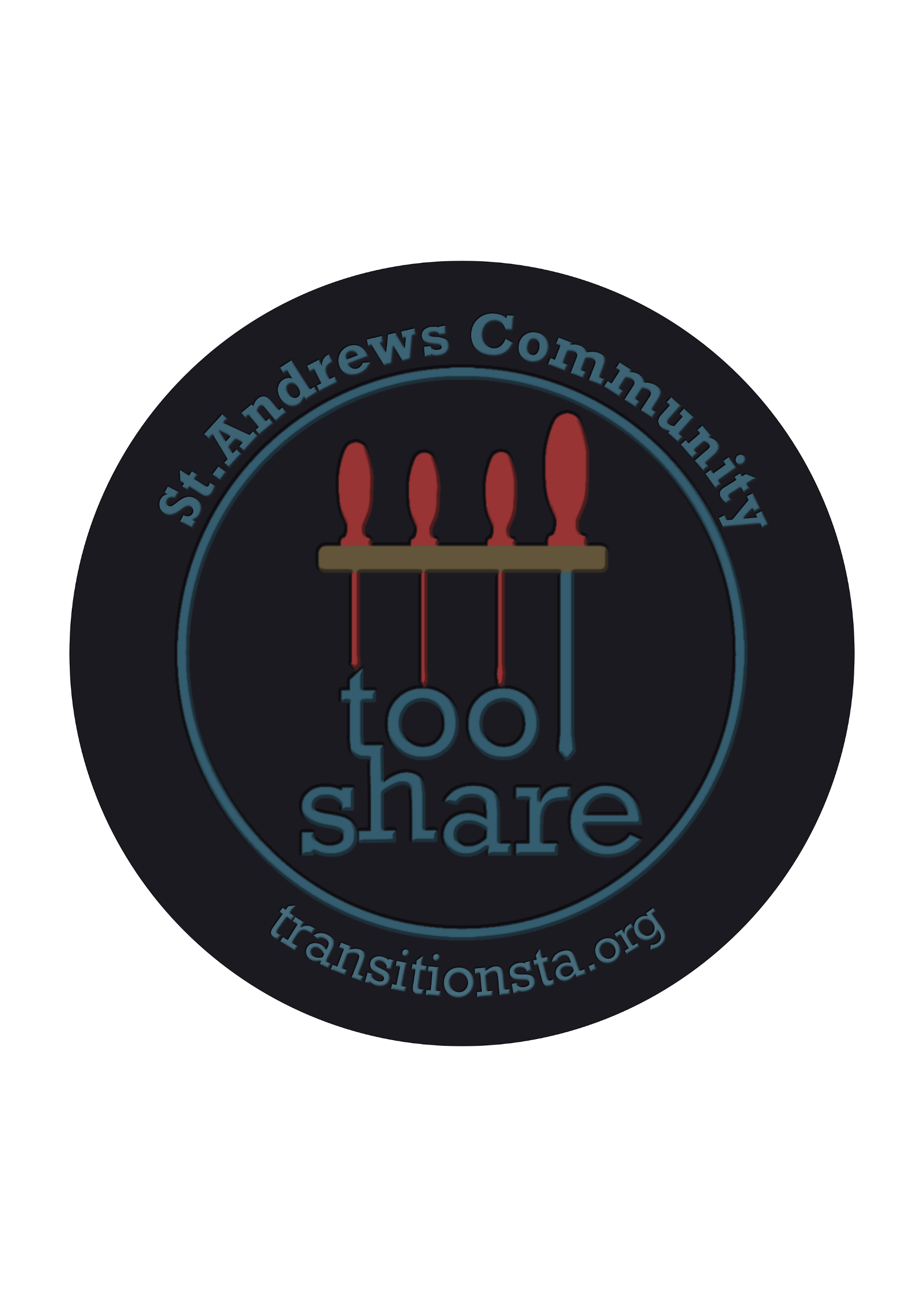 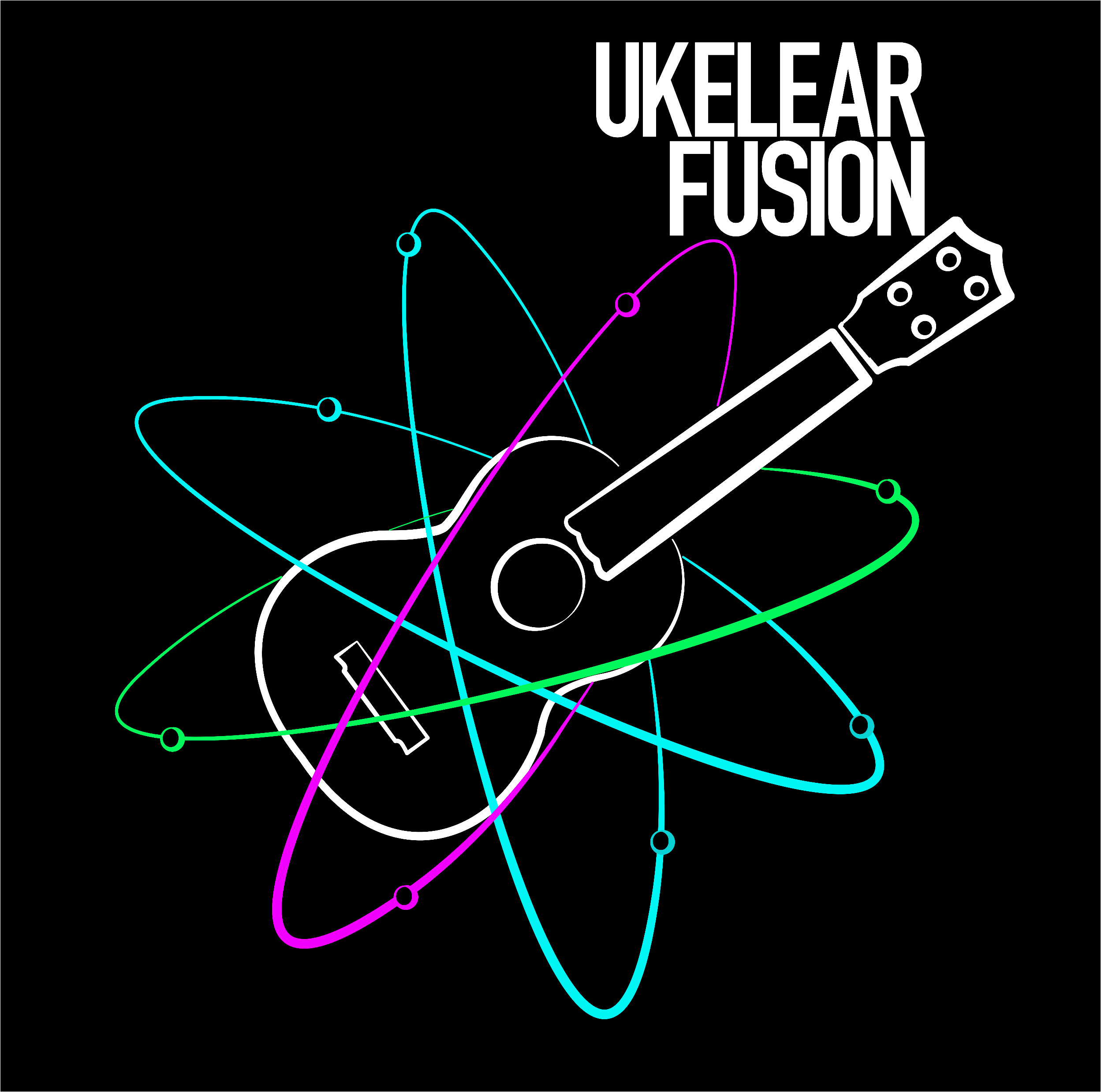 Copyright Infringement
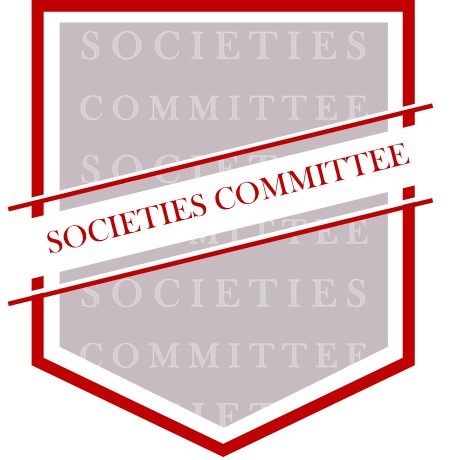 You can get into legal trouble for using a copyrighted image.

Always do a reverse Google image search to find the source.





If photos are signed, contains the photographer name or has a watermark, ask the permission from the owner before you use it.
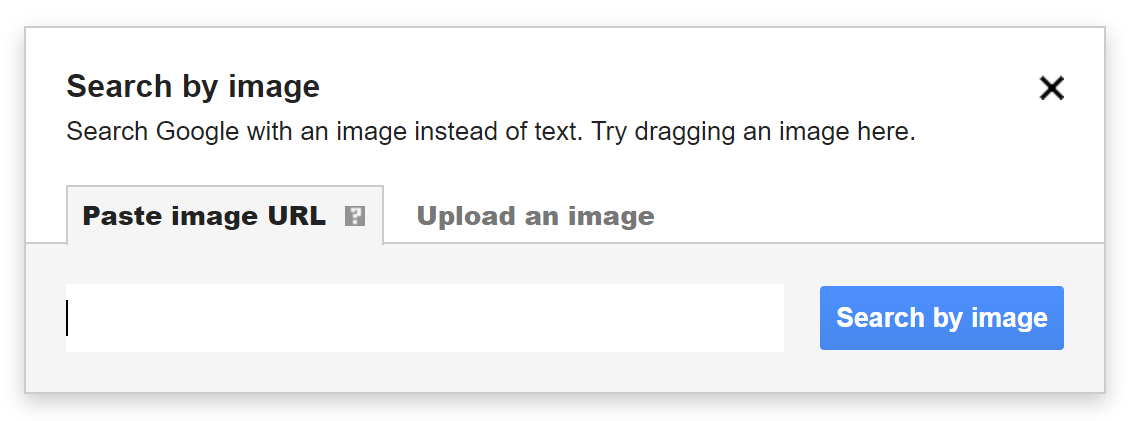 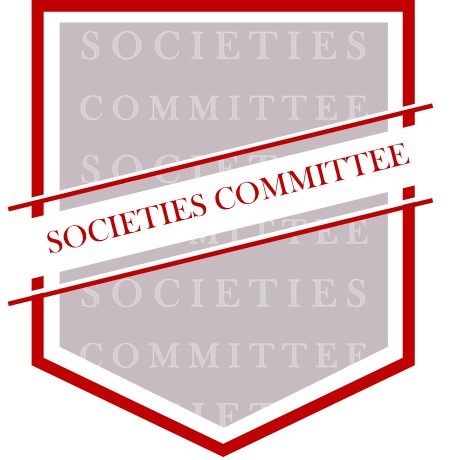 Societies Committee
Societies Committee
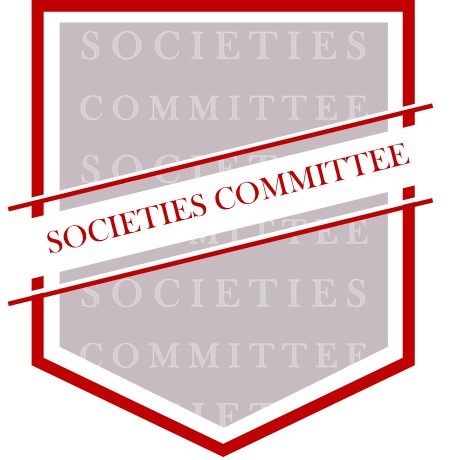 Student Volunteers.

Office Hours are by appointment. Email socs@ to book a slot

Contacts
General Enquiry: socs@
Grants: socgrant@
Elections: socelect@
Affiliations: newsocs@
Society Awards
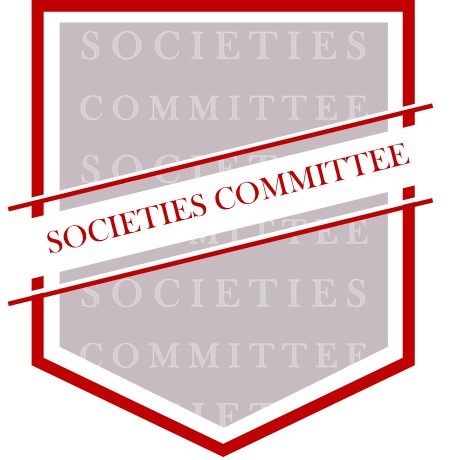 Celebrates the positive impact societies have made on student life.
Awarded at the end of the year.
Includes cash prizes.
Best Society
Best Event
Most Innovative
Best Online Presence
Best Charitable Society
Best New Society
Community Engagement Award
Most Collaborative Society
CEED Graduate Attributes Society Award
Award for Exceptional Individual Contribution
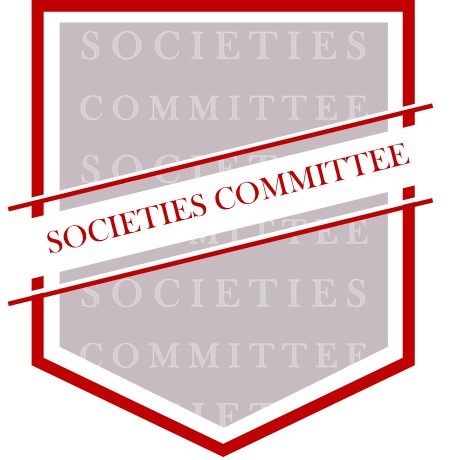 Important Contacts
Important Contacts
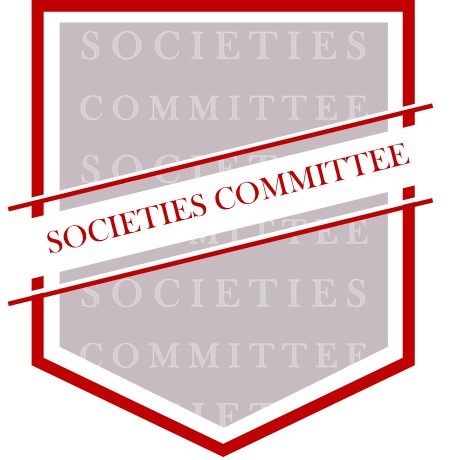 Director of Student Development and Activities – dosda@

Societies Officer – socs@

Cash Office Management Accountant – jc82@

Cash Office – unionfinance@

Risk Assessments – unionra@

Room Booking – sarooms@
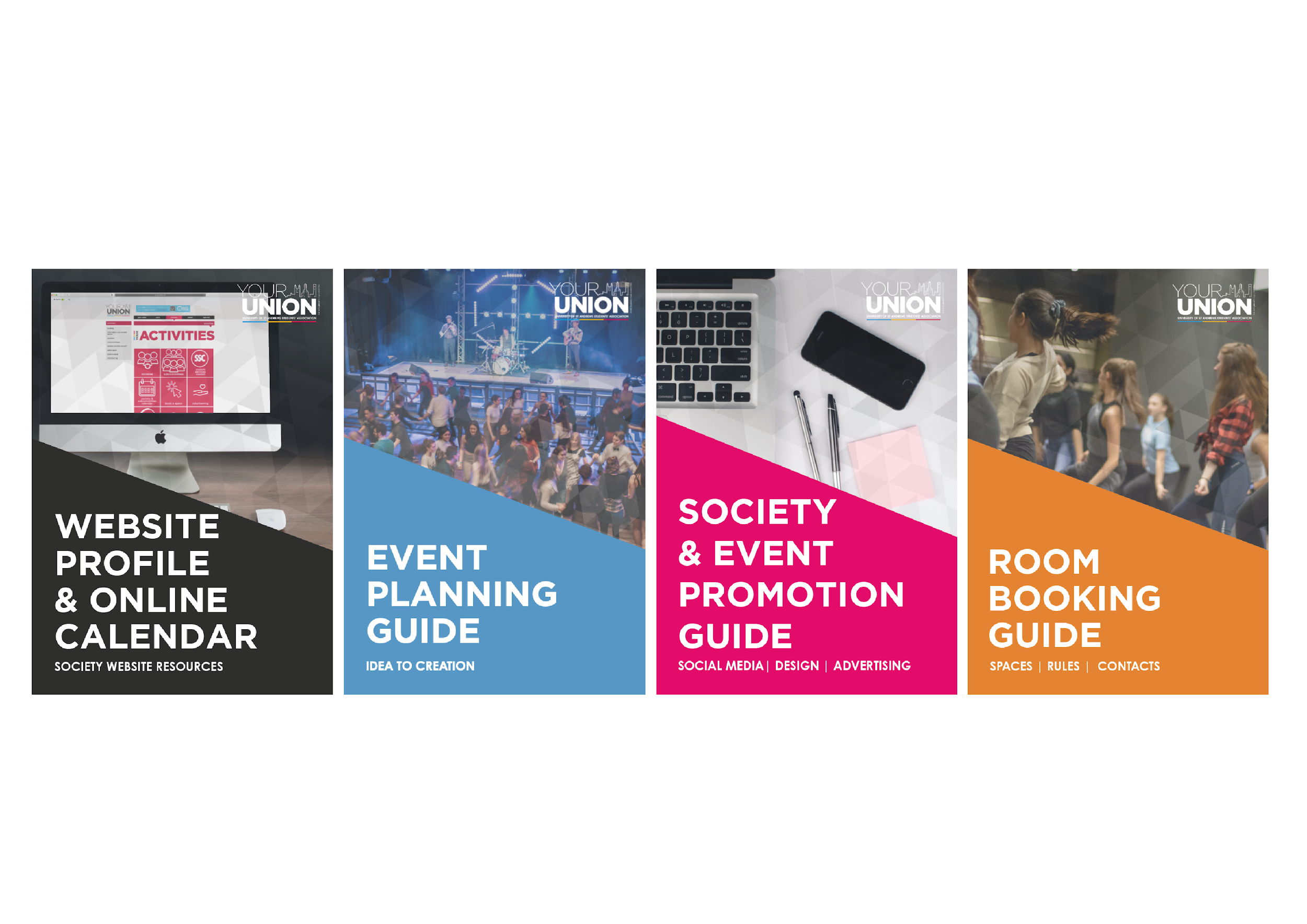 Visit yourunion.net/handbooks for more information.